Sec. 1.5:  Angle Pairs
There are five special pairs of angles:
Adjacent angles
Complementary Angles
Supplementary Angles
Vertical Angles
A Linear Pair
Adjacent Angles
Two angles are adjacent if they share a common vertex and side, but have no common interior points.
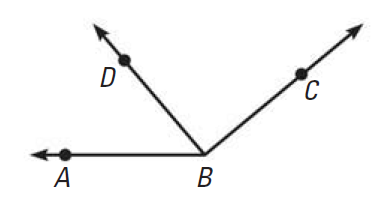 Complementary Angles
Two angles are complementary if their angle measures add up to 90 degrees.





	Assuming the measures of angle 3 and 4 above add up to 90 degrees.
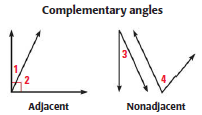 Supplementary Angles
Two angles are supplementary if their angle measures add up to 180 degrees.





	Assuming the measures of angle 7 and 8 above add up to 180 degrees.
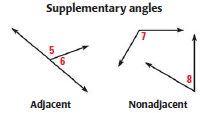 Vertical Angles
Vertical angles are any pair of non-adjacent angles formed by two intersecting lines.
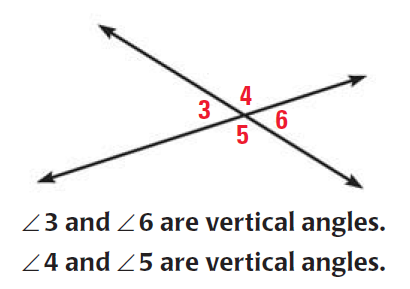 A Linear Pair
A linear pair of angles are adjacent angles whose non-common sides are opposite rays.
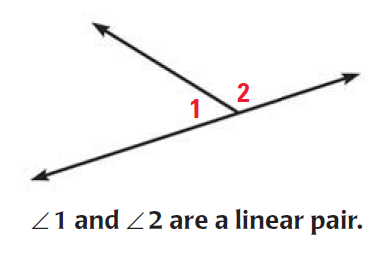